PRVI NJUTNOV ZAKON ( ZAKON INERCIJE )
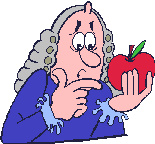 Prvi Njutnov zakon glasi:
Tijelo zadržava stanje mirovanja ili ravnomjerno pravolinijskog kretanja sve dok ga neko drugo tijelo svojim dejstvom ne natjera da to stanje promijeni.
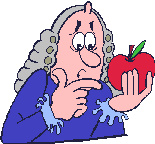 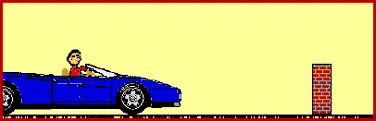 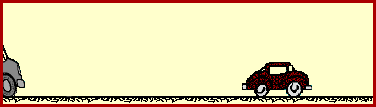 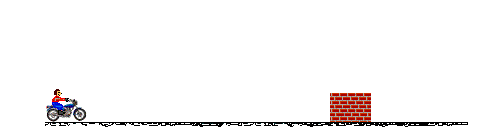 Referentni sistemi koji se kreću konstantnom brzinom u odnosu na površinu Zemlje nazivaju se inercijalni referentni sistemi.
Koordinatni sistem u kojem važi zakon inercije naziva se inercijalni sistem.
Referentni sistemi koji se kreću ubrzano u odnosu na inercijalne referentne sisteme nazivaju se neinercijalni referentni sistemi.
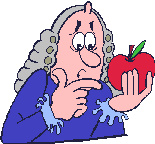 Sistemi referencije u kojima ne važe Njutnovi zakoni dinamike nazivaju se neinercijalnim sistemima referencije.
Svi Njutnovi zakoni dinamike važe u inercijalnim referentnim sistemima.
Drugi Njutnov zakon moguće je koristiti u neinercijalnom
 referentnom sistemu ako se uvedu inercijalne sile.
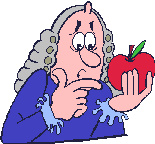 prenosno ubrzanje 
( ubrzanje neinercijalnog referentnog sistema u odnosu na inercijalni referentni sistem )
ubrzanje tijela u odnosu na inercijalni referentni sistem
ubrzanje tijela u odnosu na neinercijalni sistem referencije
Pomnožimo ovaj izraz sa masom tijela.
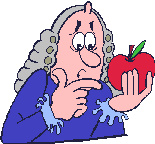 inercijalna sila
sila koja djeluje na tijelo u inercijalnom referentnom sistemu
sila koja djeluje na tijelo u neinercijalnom referentnom sistemu
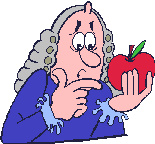